我是好人幫幫主
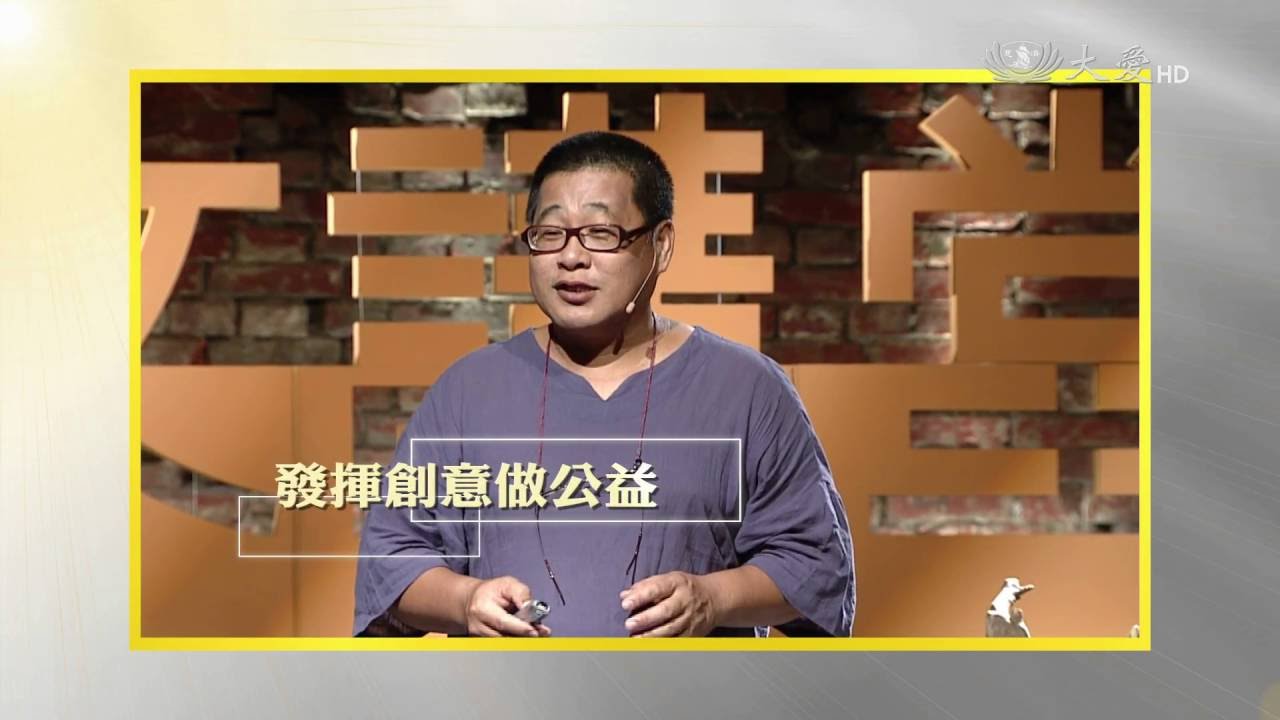 你是一個有創意的人嗎？
你能說出鉛筆的20種以上的用法嗎？
請說說看，再看看參考答案。
1.拿來寫字
2.拿來畫圖
3.當玩具
4.當筷子吃飯
5.戳洞的工具
6.指揮棒
7.當鼓棒
8.拿來搔癢
9.當丈量工具
10.當成髮簪
讓我們一起來認識一位用創意行善的好人
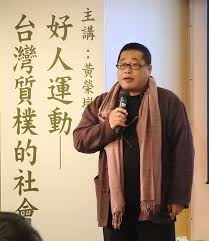 黃榮墩喚醒許多台灣人心中的「好人魂」
理個平頭，臉上總掛著微笑的黃榮墩，是個極有渲染力的人，更是個心軟、有同理心的人。
黃榮墩的老家在花蓮，輔仁大學歷史系畢業、當兵2年後，在台北擔任企劃等類型工作近3年。
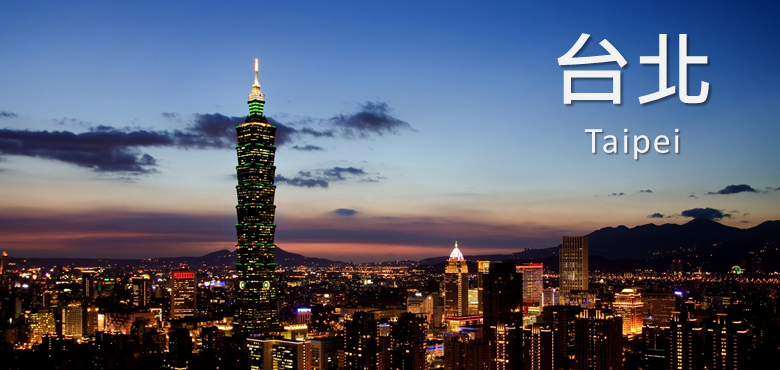 所有花蓮的孩子心中都有個共同的夢：「希望自己可以為故鄉做點什麼，讓家鄉的人都有工作、都有飯吃。」
有一天黃榮墩突然感覺時候到了，便收起行囊回花蓮。
一開始，黃榮墩到宜昌國中教歷史，充滿熱情跟創意的他，特別關心「放牛班」學生。
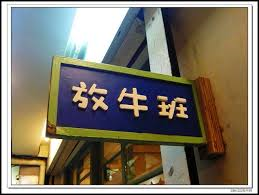 但那個年代的年輕人只有升學念書，教育環境容易讓認真的老師陷入單打獨鬥的困境。
教書3年多後，黃榮墩覺得「教不下去了」，便辭去教職。
黃榮墩在1994年成立「花蓮縣青少年公益組織協會」，希望給更多學生關愛。
黃榮墩發現，花蓮青少年沒什麼休閒活動，容易學壞，就帶他們到公園辦音樂會、籃球賽。
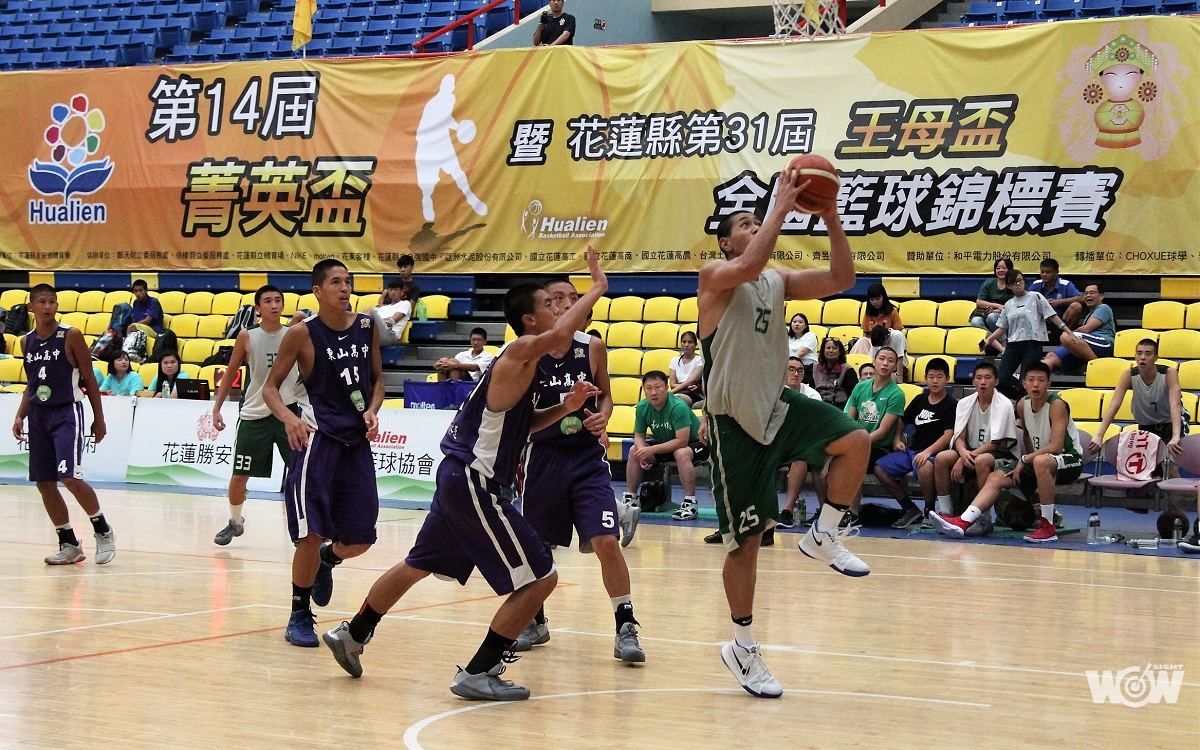 當他舉辦各種具創意的街頭體育競賽，讓原本只能透過飆車吸毒來「休閒」的青少年有了新重心。
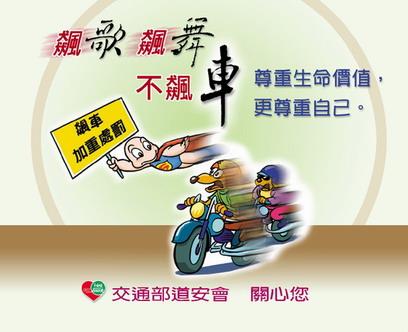 黃榮墩帶青少年送書到後山、寒天送暖被。
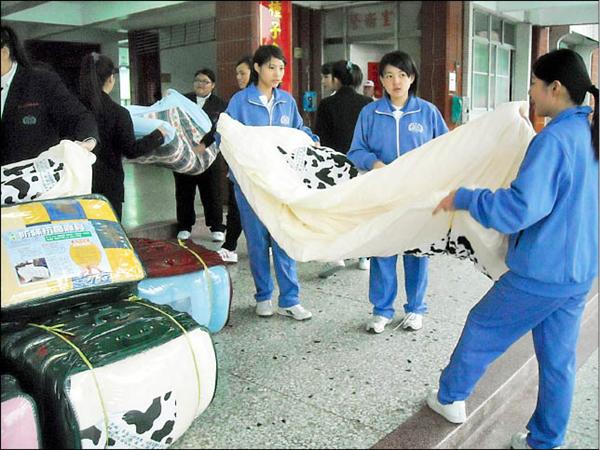 花蓮縣慶修院發起寒天送暖被計畫，四維高中學生自發加入發送棉被行列。
黃榮墩也帶領青少年從事社區營造、鄉土教育，如推動花蓮古蹟「慶修院」保存。
當青少年用充滿期待的眼神不斷看著他、希望他帶領更多活動時，他立刻明白：自己已無法回頭。
創意好人活動---無人菜攤
從「茄子」說起。
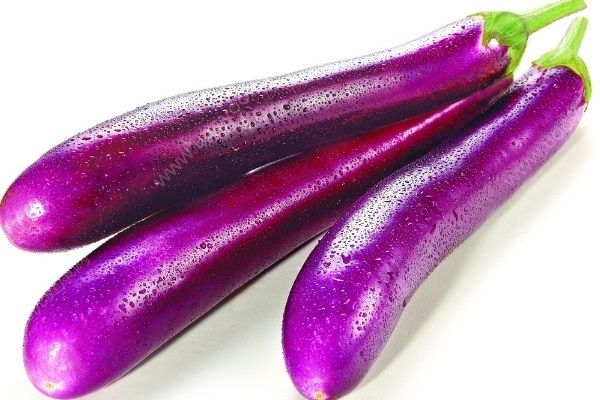 41歲這年，黃榮墩受邀到宜蘭演講，有聽眾告訴他茄子產地價格崩盤，每公斤僅剩2元。
他不可置信，立刻掏出口袋裡的350元買回上百公斤茄子，放在慶修院任人免費取用。
有人對他說：「這樣很不好意思，可否付點錢。」於是他擺了1個筒子，讓大家「隨喜」。
不料茄子才被拿走一半，筒內竟已有700多元。
黃榮墩如法炮製，把700多元再去買茄子，繼續放原地送人，一樣出現茄子沒拿完、捐款加倍的情況。
就這樣，黃榮墩開啟花蓮無人菜攤序曲，菜攤也從慶修院擴展到其他地方。
黃榮墩的兒子黃舒燕
他接受農民委託，將盛產賣不出去的蔬果，一樣樣、一車車、一噸噸的不斷賣出。
農產品盛產，價格就崩跌，農民心頭淌血，只要消費者買農產品、吃農產品，就是幫助農民減少損失、發揮愛心的好人。
這些年，黃榮墩幫農民賣過茄子、蒜頭、地瓜、薑、雞蛋、香蕉、文旦、鳳梨、芋頭、柳丁、高麗菜……，常常一出手就一噸重，儼然成為另類農業產銷調節單位。
他認為「當蔬果盛產時，不能全指望政府或民間的冷藏中心。
每個家庭都有冰箱，不如大家多買點當季盛產的水果，多吃點當季盛產的青菜。
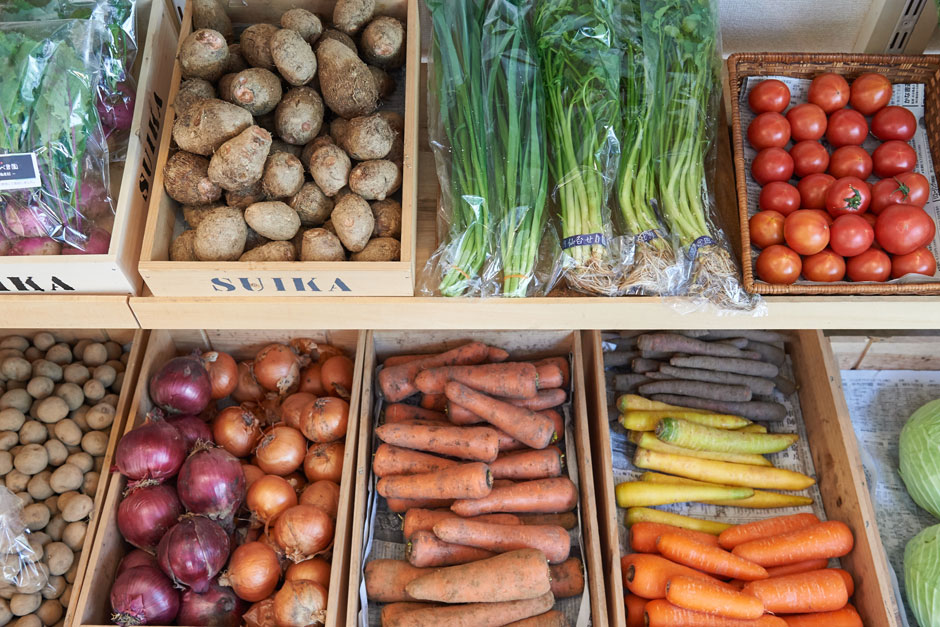 讓農民辛苦的產出，不至於滯銷價崩，願意這樣行動的就是心存善念的好人。
農民倒掉滯銷的柚子
如果想要真正幫農民，並不是便宜地把它出清，反而是要找到合理的價格再把它賣掉。
無人菜攤標榜無人管理、自行購物付費。
無人菜攤如果有人偷竊，代表偷竊者需要更多幫助。
到台北成立好人會館
「幫眾們」認為在台北該有個據點，於是，2011年，黃榮墩租下杭州南路巷內3層樓建物做為辦公室與活動據點。
黃榮墩笑說：「當時說要幫這據點取個名字，人人都說我們是好人，還有人稱我們是『好人幫』。」於是黃榮墩就把這個點稱為『好人會館』。」
創意好人活動---臨時孫子
黃榮墩觀察，花蓮火車站沒有電梯，尤其是停靠平快車的第三月台，有許多花東地區老人在此上下，常常看見他們提著物品，辛苦地爬樓梯。
2012年7月，黃榮墩找來學生，扮演臨時孫子幫老人抬行李。
沒想到「臨時孫子」活動竟從花蓮紅到全台灣，台中、台北、高雄車站，都可看到學生幫忙抬行李，連日本、荷蘭學生也加入，成為熱門話題。
創意好人活動---舉辦另類的運動會
高麗菜水餃運動會
為了幫農民促銷高麗菜而舉辦高麗菜水餃運動會
2015年黃榮墩發起「環島高麗菜水餃運動會」，帶著一口灶遊台灣，煮好吃的高麗菜水餃給大家吃。
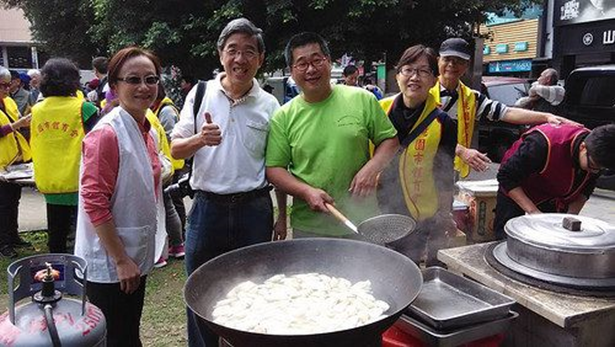 薑洗腳運動會
多年前台灣薑價崩盤，因為日本轉向韓國買薑，導致國內薑價大跌。
黃榮墩整天上街賣薑，希望能幫上忙，但農民的薑還很多很多。
黃榮墩燒香禮拜，誠心祝禱懇請神明幫忙。
黃榮墩的好友湯永茂是延平王廟的主委，當場拿出所有身上的現金，兩人買了一卡車的薑。隔天上午十點在延平王廟發動薑洗腳運動會幫助農民。
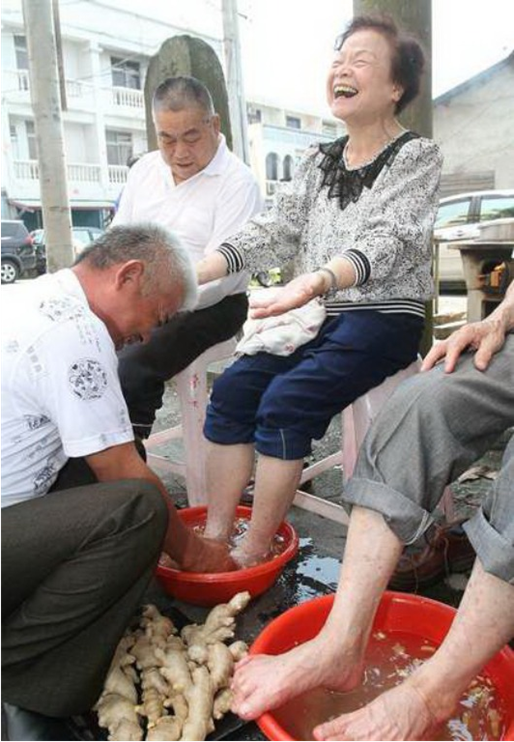 任何想要發起孝心幫媽媽洗腳，祈求媽媽健康的民眾都可以來廟裡求薑。希望「透過生薑為媽媽泡腳」，辛勞的媽媽疏通氣血，也幫助東部薑農，銷售盛產的生薑。
鳳梨冰沙運動會
鳳梨崩盤時，好人會館只要募到10000元，就出動打冰沙，供應300杯冰沙。需自備杯子、湯匙。不供應紙杯與吸管，並且回收紙箱。
。
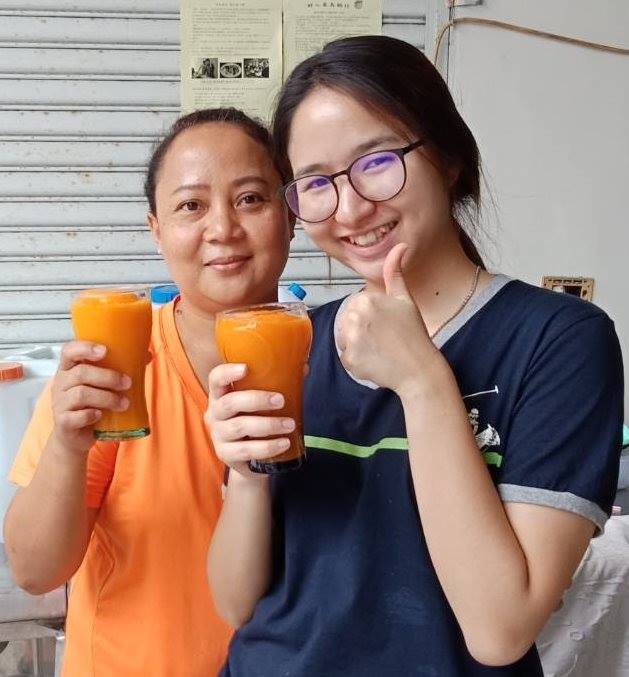 企業行善運動會
歐德集團投入「香蕉救援行動」，認購2500斤香蕉。
號招企業幫助嘉義台南水災
新竹聯電公司在2018年的嘉義台南水災中載運了四千雙襪子、毛巾以及各種生活物資盡力協助災民。
成立另類的銀行
酵素銀行
颱風造成柚子農損，會館就發起「酵素銀行」，找志工和民眾每人出資一千元，湊足四萬元後，請農民把落果做成環保酵素，出資者可憑卡片到無人菜攤領取酵素。
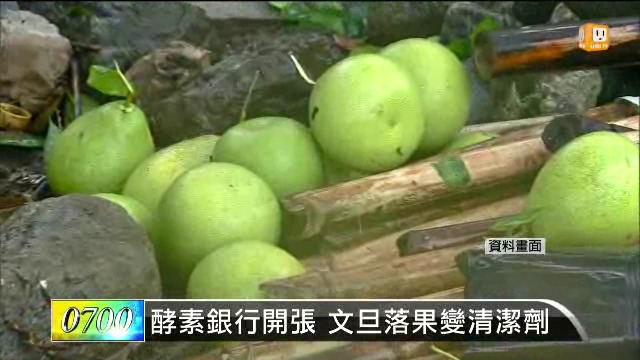 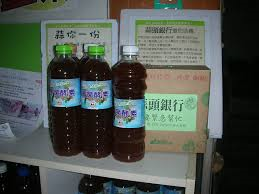 蒜頭銀行
號召消費者集資購買大量蒜頭，幫助農民度過難關，卻不急著提領，而是先把蒜頭存放在農民家，再分批提領。
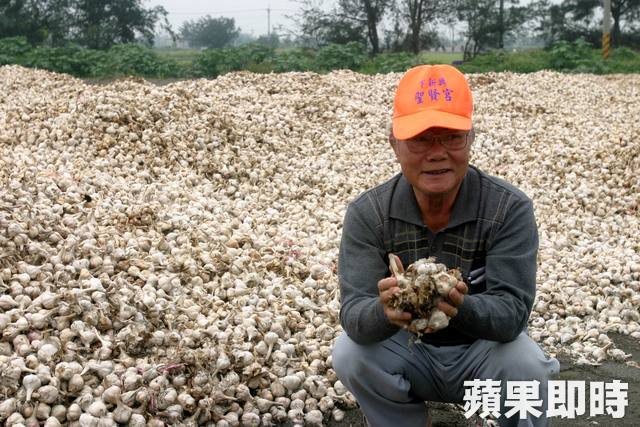 等需要時再憑「蒜頭銀行存摺」向好人會館提領即可，助人又利己。等到蒜價穩定後，蒜頭銀行就會退出市場。
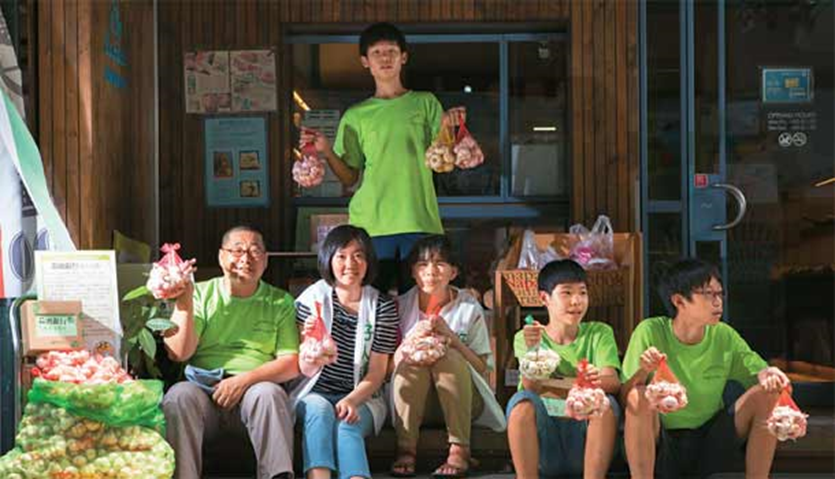 家具銀行
當天災意外發生後，
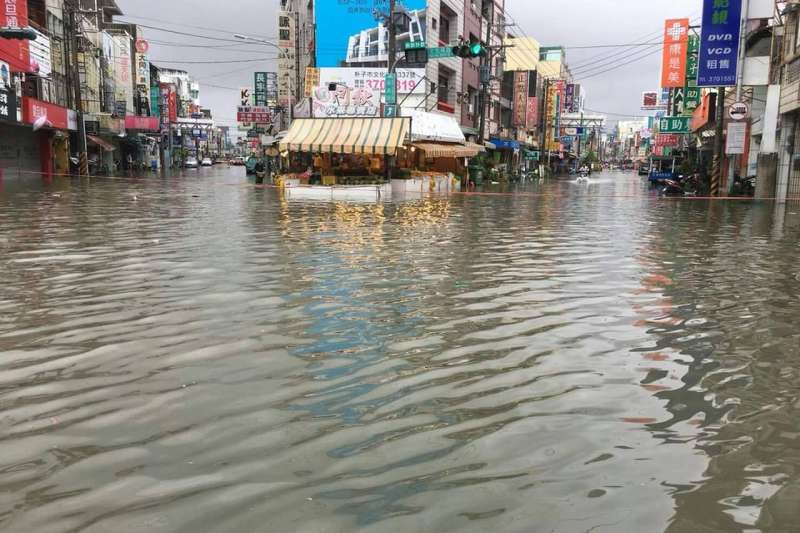 2018.8.23南部水災
黃榮墩號召一批有心的志工投入災民需求物資的運補。
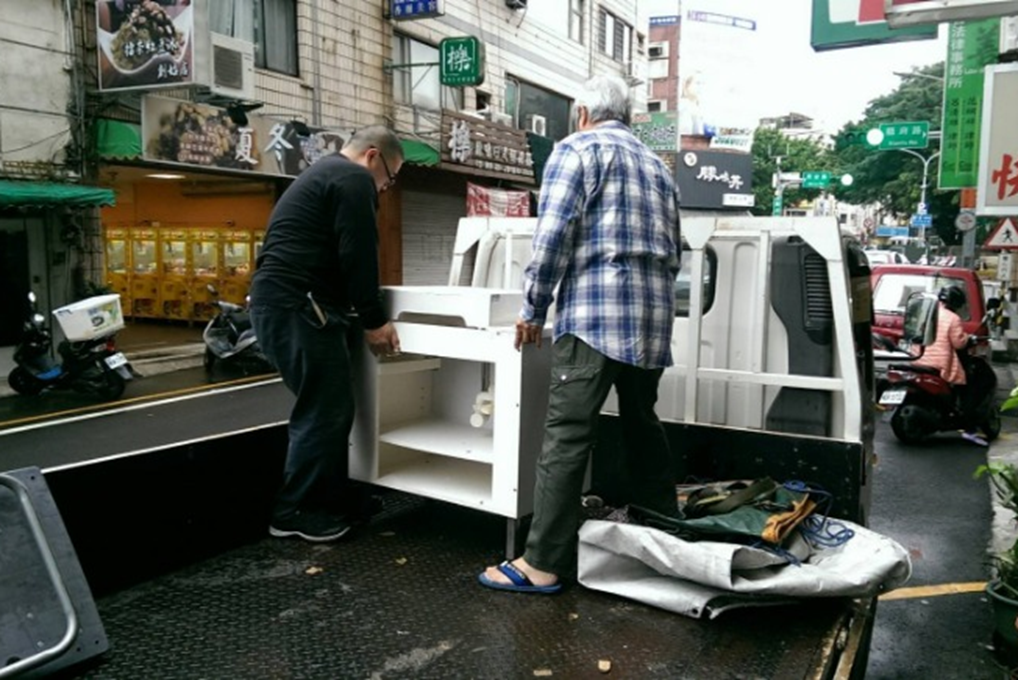 例如花蓮地震後，他發動家具銀行的概念，幫需要的民眾募集所需的家具。
用心看影片
一個好人 (下)
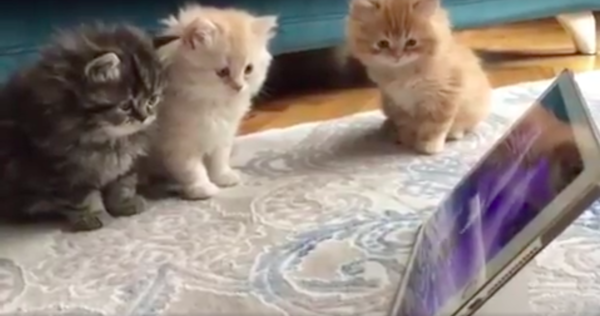 助人也是一種互助，助人者並不一定要比別人有錢。
好事是在眾人的善意下形成的
在日常生活中，人人、時時能行善，都可以是「好人幫」的一分子。
黃榮墩認為好人運動之所以會成功，是因為這個社會是有感覺的，「如果不是人民有感、願意行動，是沒有辦法一次又一次地化解難題。」
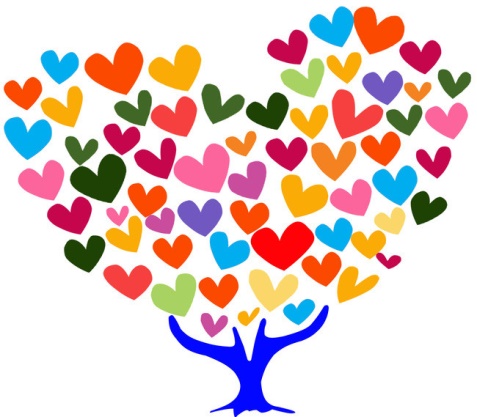 靜思語
對的事，做就對了，不論面對什麼境界，都要保持沉著，堅持默默耕耘。
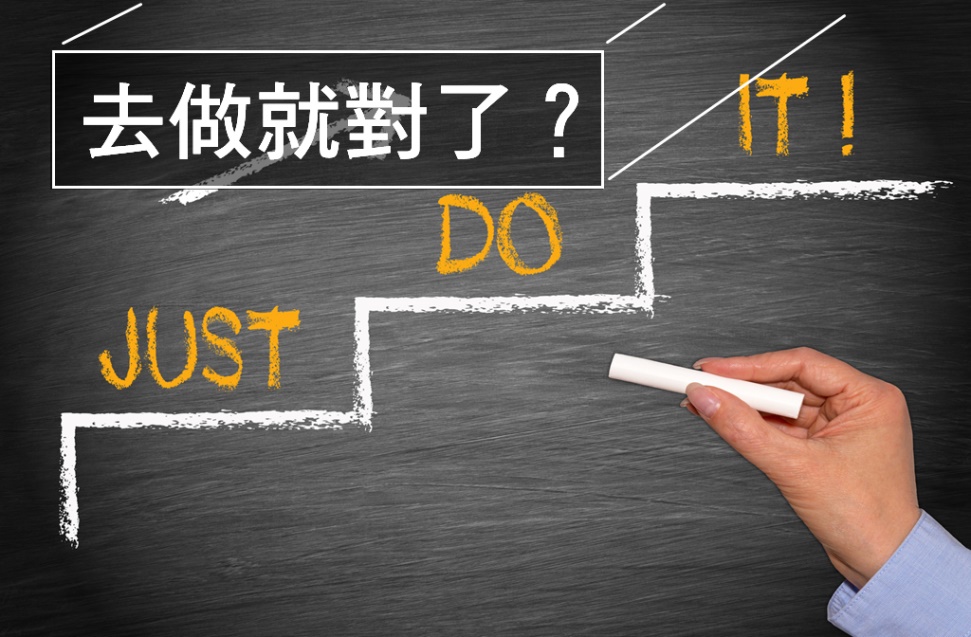 邀請你一起來做好人
下周請分享自己做到什麼好事？或看到誰默默做了那些好事？
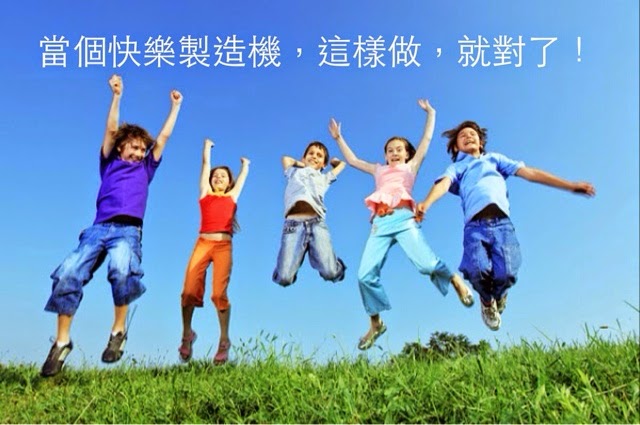